15-446 Distributed SystemsSpring 2009
L-1 Introduction
1
Today's Lecture
Administrivia

Example topics
2
Instructors
Instructor
Srini Seshan
srini@cmu.edu,  Wean Hall 8113
Office hours: Thursday 1-2pm

Teaching assistant
Dongsu Han
dongsuh@cs.cmu.edu, Wean 8218
Office hours: Mon 1:30-2:30
3
Course Goals
Become familiar with the principles and practice of distributed systems
algorithms, APIs, ...
Learn how to write distributed applications that use the network
How does a distributed file system work?
Mobile/Ubiquitous computing focus
Projects and programming done using Android platform
4
Android
Dramatically updated class focus
Distributed systems + mobile/ubiquitous 

New projects
Project 1
Part A  discovery protocol for mobile phones
Part B  distributed file updates with eventual consistency

Project 2
Self-defined
3-person groups
We’ll provide some ideas, but you can make up your own
5
Course Format
~30 lectures
Cover the “principles and practice”
Complete readings before lecture
4 paper/lab homework assignments
Loosely tied to lecture materials
Teach networking concepts/tools
2.5 programming projects
How to use and build networks / networked applications
Application-layer programming
Larger, open-ended projects.  Start early!

Midterm and final
Covers each of the above 3 parts of class
6
Lecture Schedule
Syllabus online

Lectures Tue/Thu 10:30-11:50

Recitations Wed 3:30-4:20
Used for:
Project/programming related lectures
Exam reviews
Makeup lectures
Not taught every week – keep an eye on syllabus
7
Reading
Recommended textbooks
Distributed Systems: Concepts and Design, 4rd ed by Coulouris, G, Dollimore, J., and Kindberg, T., Addison-Wesley, 2006. ISBN: 0321263545
Distributed Systems: Principles and Paradigms, 2nd ed by Tanenbaum, A. and van Steen, M., Prentice Hall, 2007. ISBN: 0132392275
Either is fine, will post readings on Web page for both
Both will be placed on reserve in library

Paper readings
Classic academic papers on different topics
8
Sounds Great!How Do I Get In?
Currently 17 people are enrolled, and 13 people are on the waiting list.
Limited to about 20 
If you do not plan to take the course, please drop it ASAP so somebody else can take your place!

Preference will not be based on online waitlist order
We give preference to students attending class.
Sign in sheet
Preference given to undergraduates
9
Administrative Stuff
Watch the course web page
http://www.cs.cmu.edu/~srini/15-446/S09/
Handouts, readings, ..
Read bboards
cyrus.academic.cs.15-441.announce for official announcements
cyrus.academic.cs.15-441 for questions/answers
Course secretary
Barbara Grandillo, Wean Hall 8018
10
Grading
Roughly equal weight in projects and testing
20% for Project I 
20% for Project II 
15% for Midterm exam
25% for Final exam 
20% for Homework
You MUST demonstrate competence in both projects and tests to pass the course
Fail either and you fail the class!
11
Policy on Collaboration
Working together is important
Discuss course material in general terms
Work together on program debugging, ..

Final submission must be your own work
Homeworks, midterm, final

Project 1
Done independently

Project 2
Teams of three
Collaboration, group project skills
All students should understand the entire project
12
Late Work and Regrading
Late work will receive a 15% penalty/day
No assignment can be more than 2 days late
Only exception is documented illness and family emergencies

Requests for regrading must be submitted in writing to course secretary within 2 weeks.
Regrading will be done by original grader

No assignments with a “short fuse”
Homeworks: ~1-2 weeks
Projects: ~5 weeks
Start on time!
Every year some students discover that a 5 week project cannot be completed in a week
13
Today's Lecture
Administrivia

Examples topics
14
Topics
Traditional

Networking
Naming
Time synchronization
Replication/Consistency
Security
Transactions
Distributed file systems
Group communication
Cluster computing
Ubicomp

Wireless networks
Localization
P2P
Sensor networks
Adaptive applications
Social networks
P2P applications
Android APIs
15
Definition of a Distributed System
A distributed system is:

A collection of independent computers that appears to its users as a single coherent system

"A distributed system is one in which the failure of a computer you didn't even know existed can render your own computer unusable." – Leslie Lamport
16
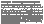 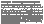 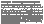 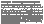 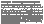 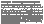 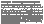 intranet
%
%
ISP
%
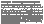 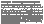 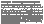 %
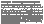 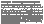 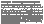 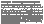 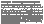 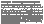 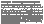 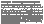 backbone
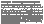 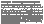 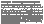 satellite link
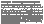 desktop computer:
server:
network link:
Figure 1.1A typical portion of the Internet
17
Middleware
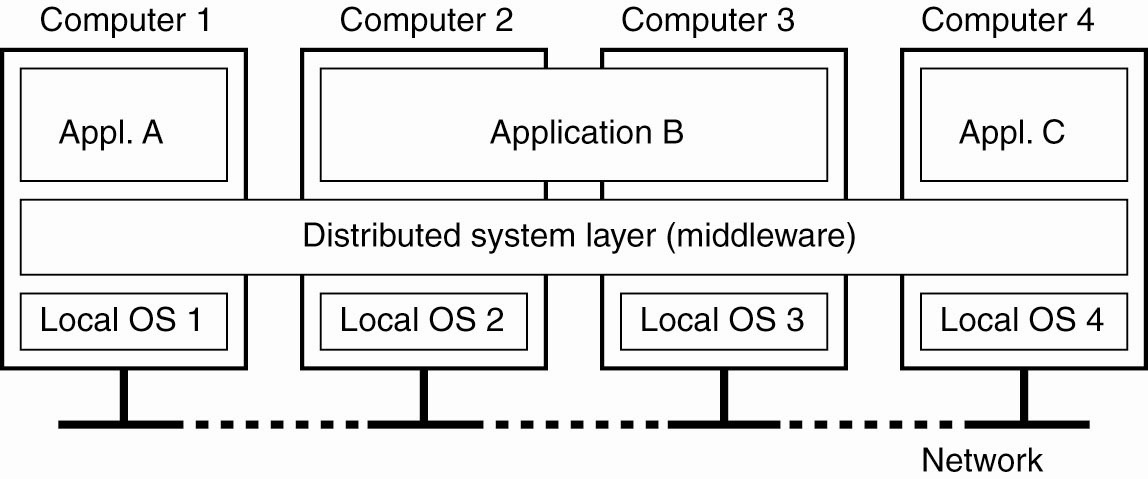 The middleware layer extends over multiple machines, and offers each  application the same interface.
18
Transparency in a Distributed System
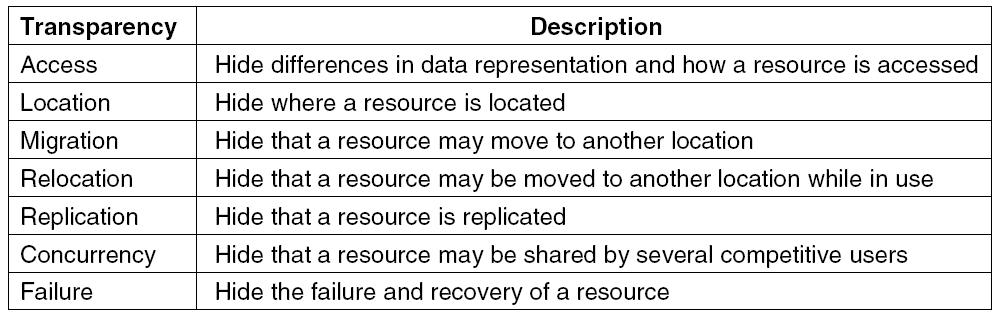 19
Pitfalls when Developing Distributed Systems
False assumptions made by first time developer:

The network is reliable.
The network is secure.
The network is homogeneous.
The topology does not change.
Latency is zero.
Bandwidth is infinite.
Transport cost is zero.
There is one administrator.
20
Scalability Problems
Characteristics of decentralized algorithms:

No machine has complete information about the system state.
Machines make decisions based only on local information.
Failure of one machine does not ruin the algorithm.
There is no implicit assumption that a global clock exists.
21
Reasons for Replication
Data are replicated to increase the reliability of a system.
Replication for performance
Scaling in numbers
Scaling in geographical area
Caveat
Gain in performance
Cost of increased bandwidth for maintaining replication
22
Continuous Consistency
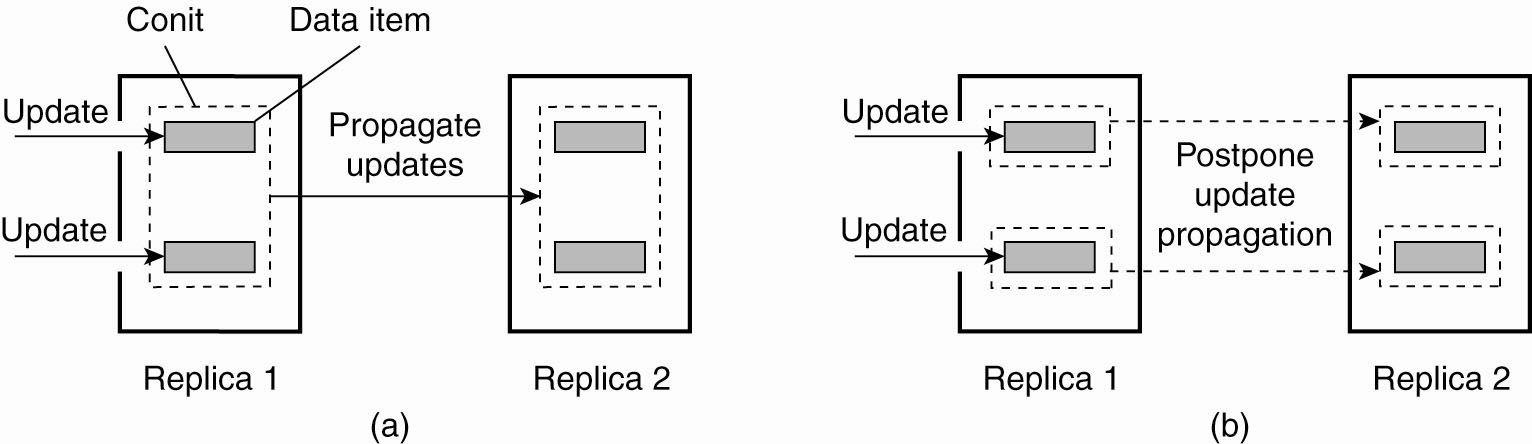 23
Transaction Processing Systems
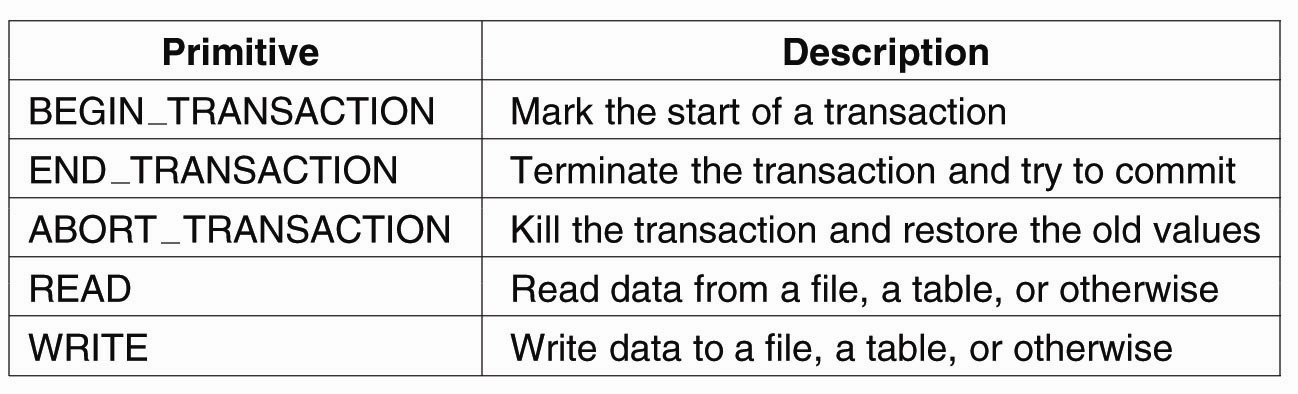 24
Transaction Processing Systems
ACID properties of transactions:

Atomic: To the outside world, the transaction happens indivisibly.
Consistent: The transaction does not violate system invariants.
Isolated: Concurrent transactions do not interfere with each other.
Durable: Once a transaction commits, the changes are permanent.
25
Failure Models
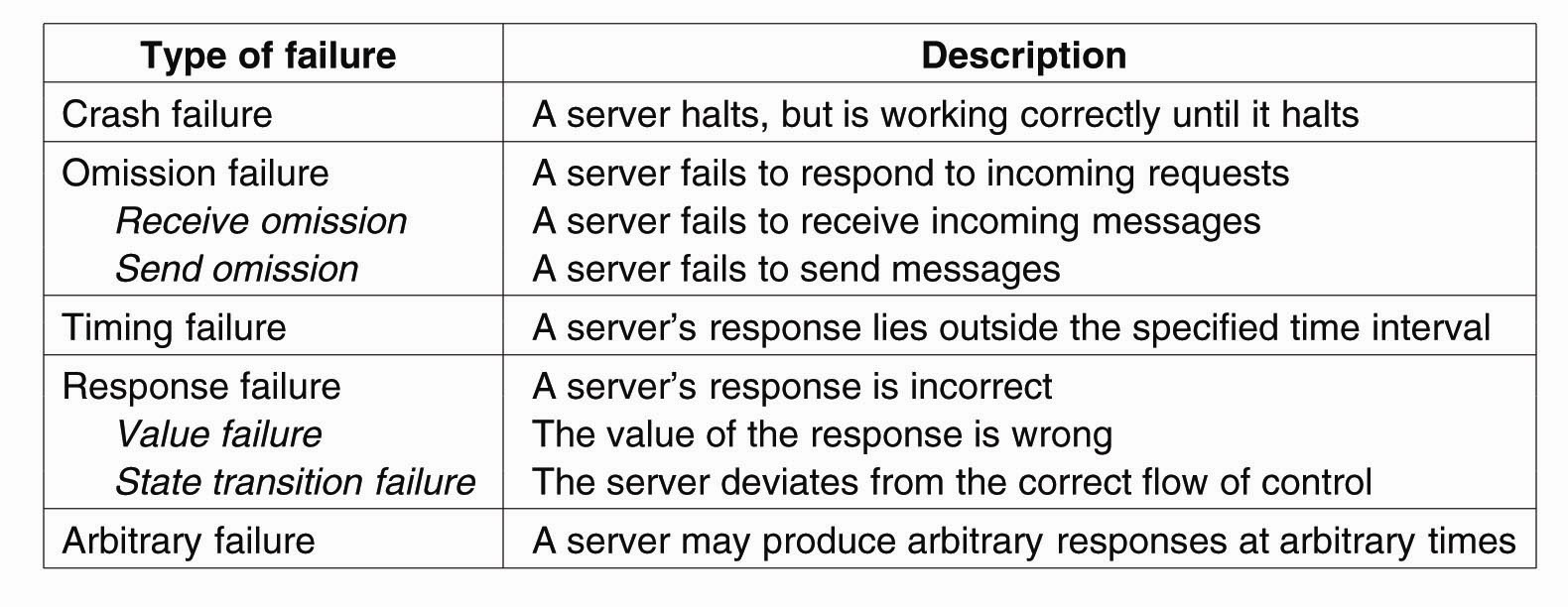 26
Next Lecture
Networking intro
Read “End-to-End Arguments” paper
27